OHIO DOT CADD Users GroupSeptember 6th, 2023
[Speaker Notes: Welcome and intro]
House Keeping Items
No CPDs for this meeting
Please mute yourself until open discussion
Please use the chat to ask questions
Recording will be posted by end of the week on wiki page
https://communities.bentley.com/communities/user_communities/ohio_dot__consultants/w/ohiodot---wikis/68432/september-6th-2023
Ohio DOT CADD Users Group Meeting 09-06-2023
General Updates
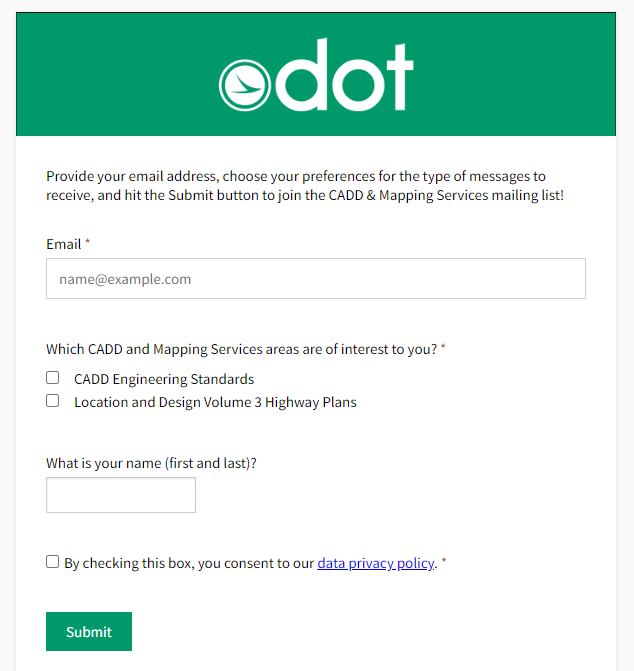 Reminder that our E-mailing list is now using GovDelivery
Ohio Department of Transportation (govdelivery.com)
Ohio DOT CADD Users Group Meeting 09-06-2023
DBE Knowledge Cafes
Ohio DOT CADD Users Group Meeting 09-06-2023
DBE Knowledge Cafes - Schedule
All Knowledge Cafes will be held on the last Wednesday of each month from 2 PM to 3PM eastern.
Teams invites have already been sent out!
Ohio DOT CADD Users Group Meeting 09-06-2023
Ohdot’s move toORD 10.12
Matt Eiben
John Drsek P.E.
Ohio DOT CADD Users Group Meeting 09-06-2023
OHDOT’s Move to ORD 10.12
Ohio DOT CADD Users Group Meeting 09-06-2023
OHDOT’s Move to ORD 10.12: does this Affect me?
OHDOT has never required Externals to use a specific version of ORD. They can move ahead of us, with us, or behind us.
Care needs to be taken to make sure everyone working on a given project is using the same civil schema version. 
Sync tool helps to make sure your copy of OHDOTCEv02 workspace is up to date as well as stays compatible with the desired civil schema.
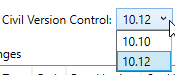 Ohio DOT CADD Users Group Meeting 09-06-2023
OHDOT’s Move to ORD 10.12: What should I Do?
Two Options:
Maintain single OHDOTCEv02 workspace copy
Update all users to ORD 10.12
Update workspace to 10.12
Let projects/.dgn files get civil schema update as users open them.
Maintain multiple OHDOTCEv02 workspaces, one for each civil schema you want to use.
Side by side install ORD versions for all users
Set up workspace copies for each civil schema
Worksets (projects) are specific to a workspace 
Users need to know to use the correct version ORD with for a given project
Configuration can help prevent users from accidentally opening a project file with the wrong version of ORD.
Time Stamped Link to 9-21-2021 user group meeting going over side by side installs and JD’s Recommendations
Ohio DOT CADD Users Group Meeting 09-06-2023
OHDOT’s Move to ORD 10.12: Working inside OHDOT DS
Ohio DOT CADD Users Group Meeting 09-06-2023
OHDOT’s Move to ORD 10.12: Working inside OHDOT DS
Ohio DOT CADD Users Group Meeting 09-06-2023
OHDOT’s Move to ORD 10.12: Working inside OHDOT DS
Ohio DOT CADD Users Group Meeting 09-06-2023
PW Managed workspace problem
Introduced with MSCE update 17
Every time you load a different workspace it breaks the managed workspace.
Bentley Defect:94175
Lock variables higher in config, since we dynamically find workset this doesn’t work
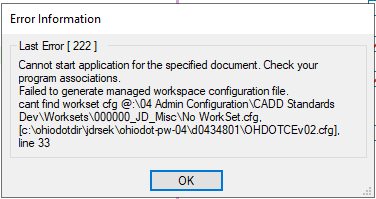 Ohio DOT CADD Users Group Meeting 09-06-2023
Managed workspace problem: Solutions
Best Solution!
Clear and lock _USTN_CACHECFG and _USTN_CACHEWSCFG
 MUST BE AT PREDEFINED CSB LEVEL TO WORK!
Have noticed in some cases an error message is shown when closing the file
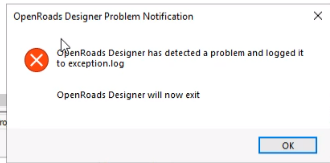 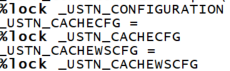 Ohio DOT CADD Users Group Meeting 09-06-2023
PW Managed workspace problem: Solutions
Manual fix
Delete the cache.ucf file
C:\Users\<username?AppData\Local\Bentley\OpenRoadsDesigner\10.0.0_X\prefs\
Configure run on open vba.
Needs to be set for all ORD configurations or wont work 100% of the time.
startupManagedWSFix.mvba
Ohio DOT CADD Users Group Meeting 09-06-2023
PW Managed workspace problem: Solutions
To set up startupManagedWSFix.mvba
Set the following two config vars
MS_VBASEARCHDIRECTORIES > [folder path containing vba]
MS_VBAAUTOLOADPROJECTS > [folder path containing vba]\startupManagedWSFix
Download: https://ftp.dot.state.oh.us/pub/CADD/CADDSync/startupManagedWSFix.mvba 
Within PW data source, best to set up in Predefined!
If you work inside and outside of ProjectWise consider added at Organization level to all Configuration locations
Again, problem only within PW Datasource!
This will make it, so your last used Configuration is not saved! (which doesn’t matter when your only within PW)
Ohio DOT CADD Users Group Meeting 09-06-2023
PW Managed workspace problem: Solutions
Cont: To set up startupMangedWSFix.mvba
Downfall is this runs ever single time a dgn file is opened!
Unfortunately, MS_VBAAUTOLOADPROJECTS is reset in the OHDOT_WorkSpace.cfg and OHDOT_v2_WorkSpace.cfg files.
	OHDOT (v1) workspace is retired, need to manually fix this line (change = to < or >)

	OHDOTCEv02 workspace has updated the OHDOT_v2_WorkSpace.cfg file already (since 9-1-2023)
OHDOT’s PW DS has this set at the predefined level already!
Waiting on true fix from Bentley 
How do I fix the "Last Error [222]" message when opening a file in 10.12? - OhioDOT - Wikis - Ohio DOT & Consultants - Bentley Communities
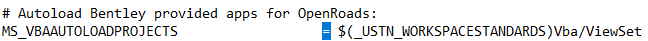 Ohio DOT CADD Users Group Meeting 09-06-2023
L&D Vol. 3 Updates
John Drsek P.E.
Ohio DOT CADD Users Group Meeting 09-06-2023
L&D Vol. 3 Updates
Location & Design Manual, Volume 3 - Highway Plans | Ohio Department of Transportation
Text searchable webpage added!


Link to anywhere on the page
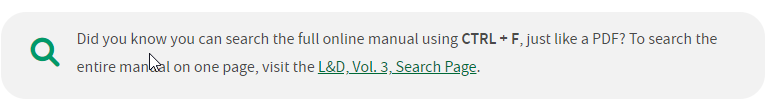 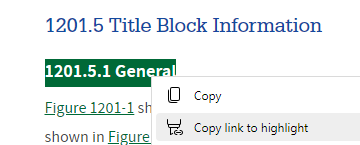 Ohio DOT CADD Users Group Meeting 09-06-2023
L&D Vol. 3 Updates
SS800 Date
July 21st 2023 DRRC update put the SS800 date BACK on the title sheet. (it was moved to the proposal on 7/15/2022 update)
The SS800 date SHOULD be the current date at the time of filing unless this effects design and there is not enough time/resources to incorporate latest spec changes.
Care should be taken to keep design up to date with spec changes.
Effective for all plans Filing ON or after 7/21/2023!
SCD app has been updated to no longer put SEE PROPOSAL as the SS800 date and be able to set the date like it has in the past.
Ohio DOT CADD Users Group Meeting 09-06-2023
L&D Vol. 3 Updates
Guidelines for Electronic Deliverables has been moved!
Released in the 7/21/2023 DRRC Update.
It is now Section 1600 of L&D Vol. 3! 
Content is still the same
Ohio DOT CADD Users Group Meeting 09-06-2023
L&D Vol. 3 Updates
Ohio DOT CADD Users Group Meeting 09-06-2023
Open Discussion
Ohio DOT CADD Users Group Meeting 09-06-2023
Questions
?
Ohio DOT CADD Users Group Meeting 09-06-2023